Bible Wise!
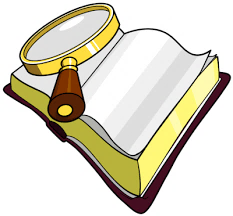 The Word 
of God
With Wild Card Questions
Tap the screen to get started
Bible Wise!
The Word of God
With Wild Card Questions
Bible Wise is a Jeopardy-like Bible game created in PowerPoint.  A tap (screen-tap or mouse-click) is all that is needed to play.  No PowerPoint skills are required.  See the next two screens for “Here’s how it works” and the Scoring Rules.
Tap the screen to continue
Here’s how it works
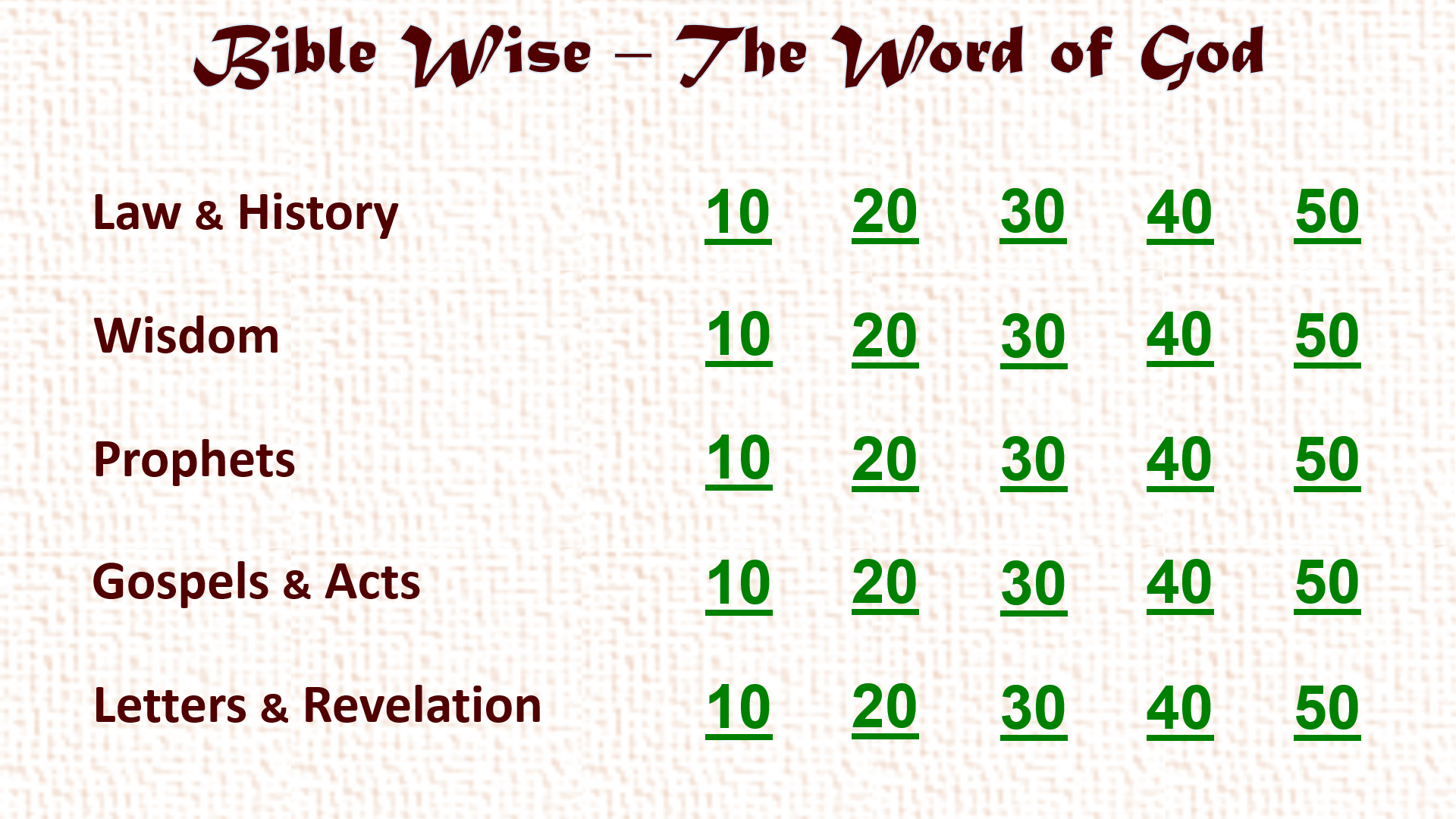 (1) Player chooses a Category (Law & History, etc.) and a Point Value (10, 20, etc.).  Tap this choice on the Menu Board.
(2) Read the Bible Passage that comes up.  Player tries to determine the Book that the Passage is found in.  (Chapter and Verse are optional for extra points or none at all!  See Scoring Rules on the next screen.)  Set a time limit.  After Player answers, tap the screen.
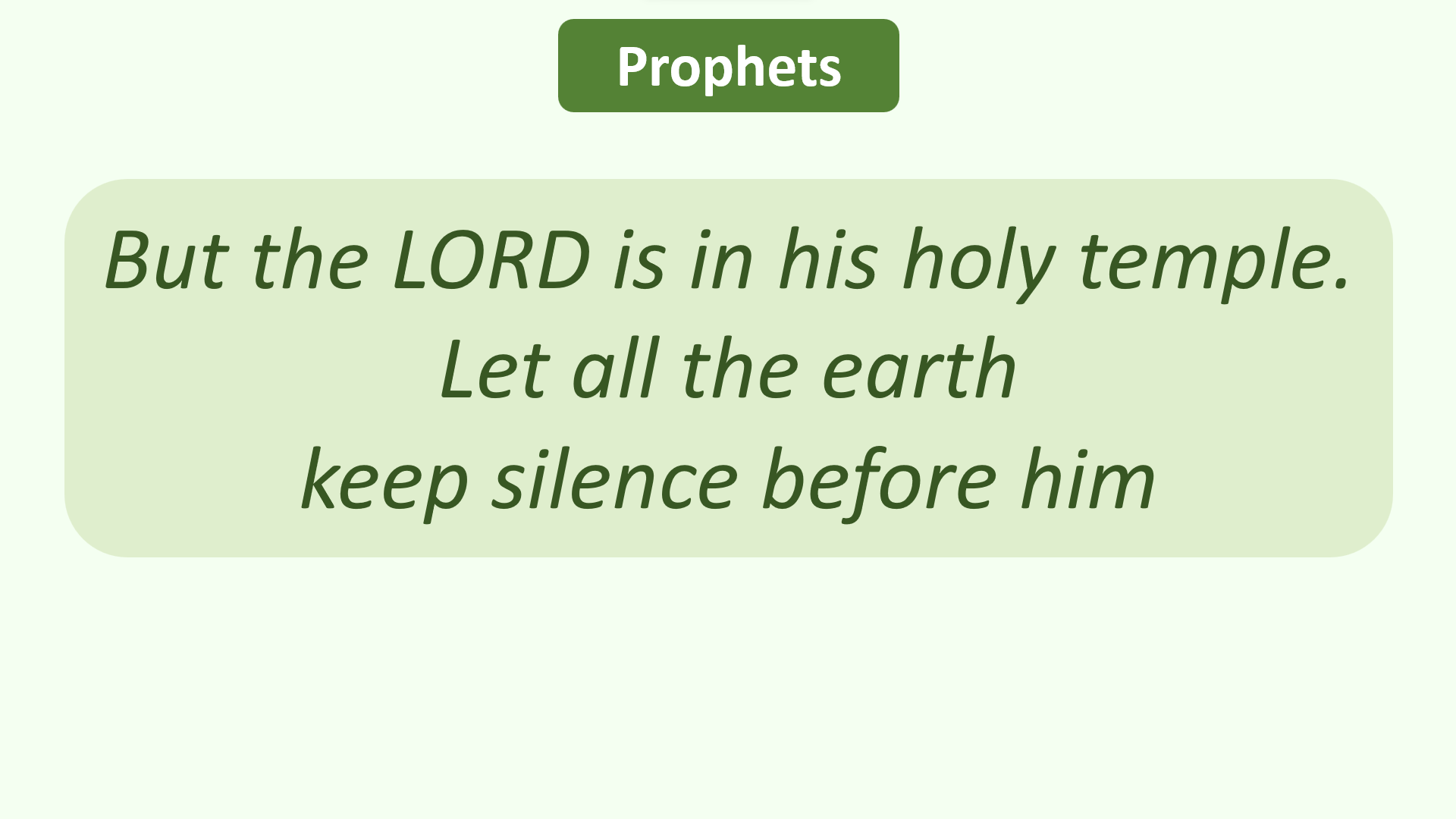 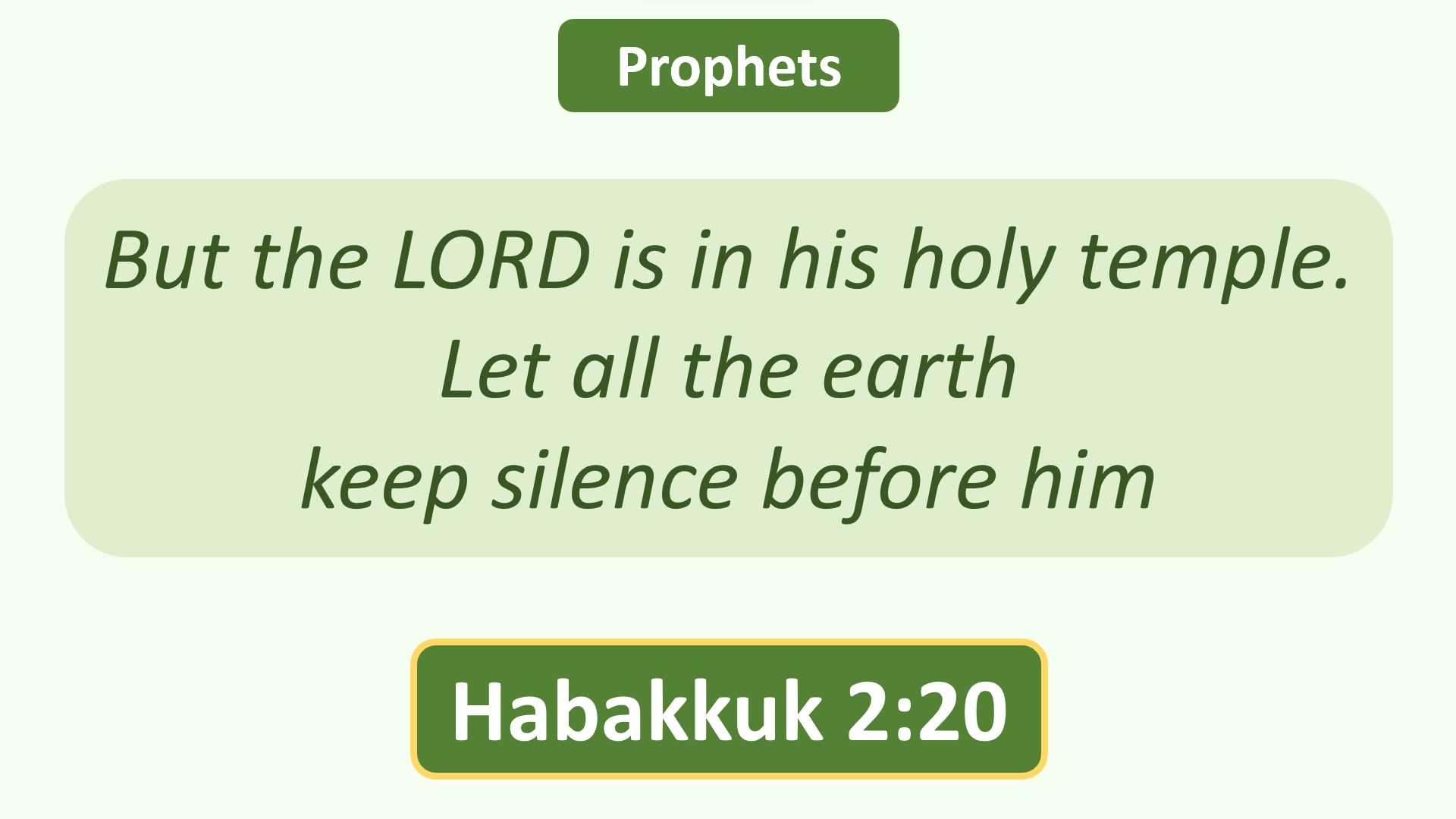 (3) The correct answer comes up.  Complete Scoring Rules are on the next screen.
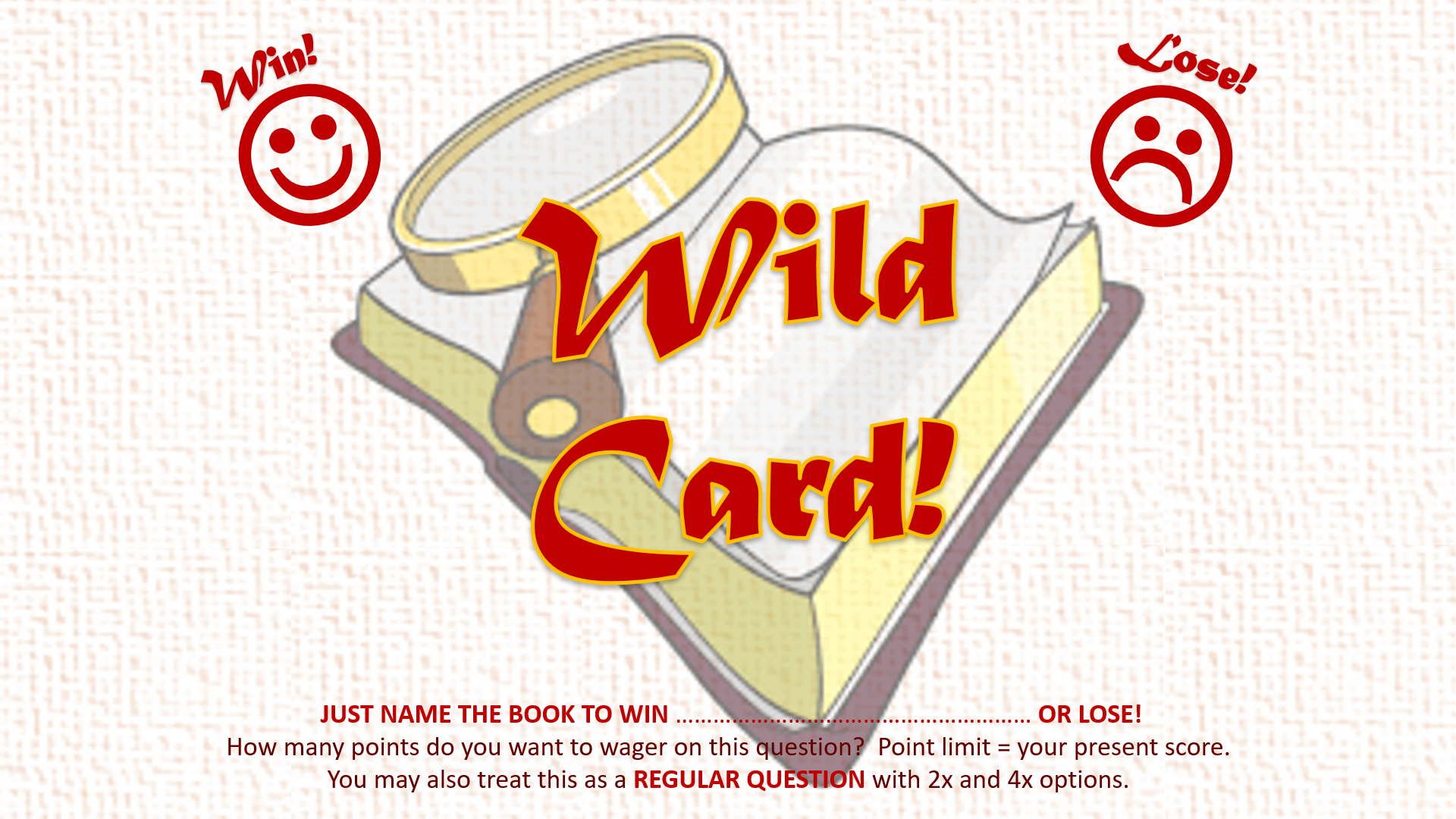 (4) A few random questions are Wild Card questions.  Player can set the Point Value for these questions as described in the Scoring Rules (next screen).
Tap the screen to continue
Scoring Rules
REGULAR QUESTIONS:
  Read the passage and name the Book = 1x score (E.g., a 10-point question gets 10 points) 
 Optional: name the Book and Chapter = 2x score (E.g., a 10-point question gets 20 points) 
 Optional: name the Book, Chapter, and Verse = 4x score (E.g., a 10-point question gets 40 points) 
(If there is more than one Verse in the passage, name at least one of the Verses for a 4x score)
 Miss any part (Book, Chapter, or Verse) = 0 score! 

WILD CARD QUESTIONS:
When these occur, Player decides the Point Value of the question beforehand, up to the Player’s present score
(E.g., Player has 115 points.  Player can wager up to 115 points before seeing the question)
 Win = Just name the Book. Add the wagered points to Player’s score!  
 Lose = Miss the Book name. Deduct the wagered points from Player’s score! 
OR
Player can decide beforehand to treat this as a REGULAR QUESTION with 2x and 4x options as above

ANSWERS MAY BE CHALLENGED!
All Challenges are to be scored as REGULAR QUESTIONS with 2x and 4x options as above
Tap the screen to go to the Menu Board and start playing
Bible Wise – The Word of God
30
50
20
10
40
Law & History
10
40
50
20
30
Wisdom
10
40
30
50
20
Prophets
40
50
20
10
30
Gospels & Acts
20
10
40
30
50
Letters & Revelation
Law & History
Man shall not live by bread alone; 
but man lives by every word 
that proceeds from 
the mouth of the LORD.
Law & History
Man shall not live by bread alone; 
but man lives by every word 
that proceeds from 
the mouth of the LORD.
Deuteronomy 8:3
Law & History
You shall not add to the word 
which I command you, 
nor take from it, 
that you may keep the commandments 
of the LORD your God which I command you.
Law & History
You shall not add to the word 
which I command you, 
nor take from it, 
that you may keep the commandments 
of the LORD your God which I command you.
Deuteronomy 4:2
Law & History
The Spirit of the LORD 
spoke by me, 
and his word was on my tongue.
Law & History
The Spirit of the LORD 
spoke by me, 
and his word was on my tongue.
2 Samuel 23:2
Law & History
As for God, his way is perfect; 
the word of the LORD is proven; 
he is a shield to all who trust in him.
Law & History
As for God, his way is perfect; 
the word of the LORD is proven; 
he is a shield to all who trust in him.
2 Samuel 22:31 
(also Wisdom – Psalm 18:30)
Law & History
Yet for many years 
you had patience with them, 
and testified against them 
by your Spirit in your prophets.
Law & History
Yet for many years 
you had patience with them, 
and testified against them 
by your Spirit in your prophets.
Nehemiah 9:30
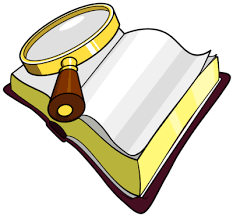 Lose!
Win!


Wild
Card!
JUST NAME THE BOOK TO WIN ………………………………………………… OR LOSE! 
How many points do you want to wager on this question?  Point limit = your present score.
You may also treat this as a REGULAR QUESTION with 2x and 4x options.
Wisdom
Wisdom
Your word is 
a lamp to my feet 
and a light to my path.
Wisdom
Wisdom
Your word is 
a lamp to my feet 
and a light to my path.
Psalm 119:105
Wisdom
By the word of the LORD 
the heavens were made, 
and all the host of them 
by the breath of his mouth.
Wisdom
By the word of the LORD 
the heavens were made, 
and all the host of them 
by the breath of his mouth.
Psalm 33:6
Wisdom
Bless the LORD, 
you his angels, 
who excel in strength, 
who do his word, 
heeding the voice of his word.
Wisdom
Bless the LORD, 
you his angels, 
who excel in strength, 
who do his word, 
heeding the voice of his word.
Psalm 103:20
Wisdom
I wait for the LORD, 
my soul waits, 
and in his word I do hope.
Wisdom
I wait for the LORD, 
my soul waits, 
and in his word I do hope.
Psalm 130:5
Wisdom
He who heeds the word wisely 
will find good, 
and whoever trusts in the LORD, 
happy is he.
Wisdom
He who heeds the word wisely 
will find good, 
and whoever trusts in the LORD, 
happy is he.
Proverbs 16:20
Prophets
Many people shall come and say, 
“Come, and let us go up to the mountain of the LORD, 
to the house of the God of Jacob; 
he will teach us his ways, and we shall walk in his paths.” 
For out of Zion shall go forth the law,
and the word of the LORD from Jerusalem.
Prophets
Many people shall come and say, 
“Come, and let us go up to the mountain of the LORD, 
to the house of the God of Jacob; 
he will teach us his ways, and we shall walk in his paths.” 
For out of Zion shall go forth the law,
and the word of the LORD from Jerusalem.
Isaiah 2:3 or Micah 4:2
Prophets
The grass withers, 
the flower fades, 
but the word of our God 
stands forever.
Prophets
The grass withers, 
the flower fades, 
but the word of our God 
stands forever.
Isaiah 40:8
Prophets
“For all those things my hand has made, 
and all those things exist,” says the LORD. 
“But on this one will I look: 
on him who is poor and of a contrite spirit, 
and who trembles at my word.”
Prophets
“For all those things my hand has made, 
and all those things exist,” says the LORD. 
“But on this one will I look: 
on him who is poor and of a contrite spirit, 
and who trembles at my word.”
Isaiah 66:2
Prophets
Surely the Lord GOD 
does nothing,
 unless he reveals his secret 
to his servants the prophets.
Prophets
Surely the Lord GOD 
does nothing,
 unless he reveals his secret 
to his servants the prophets.
Amos 3:7
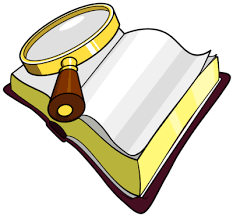 Lose!
Win!


Wild
Card!
JUST NAME THE BOOK TO WIN ………………………………………………… OR LOSE! 
How many points do you want to wager on this question?  Point limit = your present score.
You may also treat this as a REGULAR QUESTION with 2x and 4x options.
Prophets
“For I am the LORD. 
I speak, 
and the word which I speak will come to pass; 
… 
I will say the word and perform it,” 
says the Lord GOD.
Prophets
“For I am the LORD. 
I speak, 
and the word which I speak will come to pass; 
… 
I will say the word and perform it,” 
says the Lord GOD.
Ezekiel 12:25
Gospels & Acts
But he answered and said, 
“It is written, 
‘Man shall not live by bread alone, 
but by every word that proceeds 
from the mouth of God.’”
Gospels & Acts
But he answered and said, 
“It is written, 
‘Man shall not live by bread alone, 
but by every word that proceeds 
from the mouth of God.’”
Matthew 4:4 or Luke 4:4
Gospels & Acts
And the word became flesh 
and dwelt among us, 
and we beheld his glory, 
the glory as of the only begotten of the Father, 
full of grace and truth.
Gospels & Acts
And the word became flesh 
and dwelt among us, 
and we beheld his glory, 
the glory as of the only begotten of the Father, 
full of grace and truth.
John 1:14
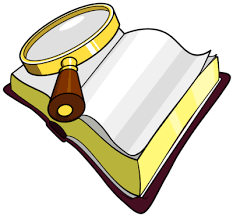 Lose!
Win!


Wild
Card!
JUST NAME THE BOOK TO WIN ………………………………………………… OR LOSE! 
How many points do you want to wager on this question?  Point limit = your present score.
You may also treat this as a REGULAR QUESTION with 2x and 4x options.
Gospels & Acts
You search the Scriptures, 
for in them you think you have 
eternal life; 
and these are they which testify of me.
Gospels & Acts
You search the Scriptures, 
for in them you think you have 
eternal life; 
and these are they which testify of me.
John 5:39
Gospels & Acts
He who sent me is true; 
and I speak to the world 
those things 
which I heard from him.
Gospels & Acts
He who sent me is true; 
and I speak to the world 
those things 
which I heard from him.
John 8:26
Gospels & Acts
And when they had prayed, 
the place where they were assembled together 
was shaken; 
and they were all filled with the Holy Spirit, 
and they spoke the word of God with boldness.
Gospels & Acts
And when they had prayed, 
the place where they were assembled together 
was shaken; 
and they were all filled with the Holy Spirit, 
and they spoke the word of God with boldness.
Acts 4:31
Letters & Revelation
All Scripture is given by inspiration of God, 
and is profitable for doctrine, 
for reproof, 
for correction, 
for instruction in righteousness.
Letters & Revelation
All Scripture is given by inspiration of God, 
and is profitable for doctrine, 
for reproof, 
for correction, 
for instruction in righteousness.
2 Timothy 3:16
Letters & Revelation
For prophecy never came 
by the will of man, 
but holy men of God spoke 
as they were moved by the Holy Spirit.
Letters & Revelation
For prophecy never came 
by the will of man, 
but holy men of God spoke 
as they were moved by the Holy Spirit.
2 Peter 1:21
Letters & Revelation
So then
faith comes by hearing, 
and hearing 
by the word of God.
Letters & Revelation
So then
faith comes by hearing, 
and hearing 
by the word of God.
Romans 10:17
Letters & Revelation
For whatever things were written before 
were written for our learning, 
that we 
through the patience and comfort 
of the Scriptures 
might have hope.
Letters & Revelation
For whatever things were written before 
were written for our learning, 
that we 
through the patience and comfort 
of the Scriptures 
might have hope.
Romans 15:4
Letters & Revelation
And take the helmet of salvation, 
and the sword of the Spirit, 
which is the word of God.
Letters & Revelation
And take the helmet of salvation, 
and the sword of the Spirit, 
which is the word of God.
Ephesians 6:17